För alla läkare
under helakarriären
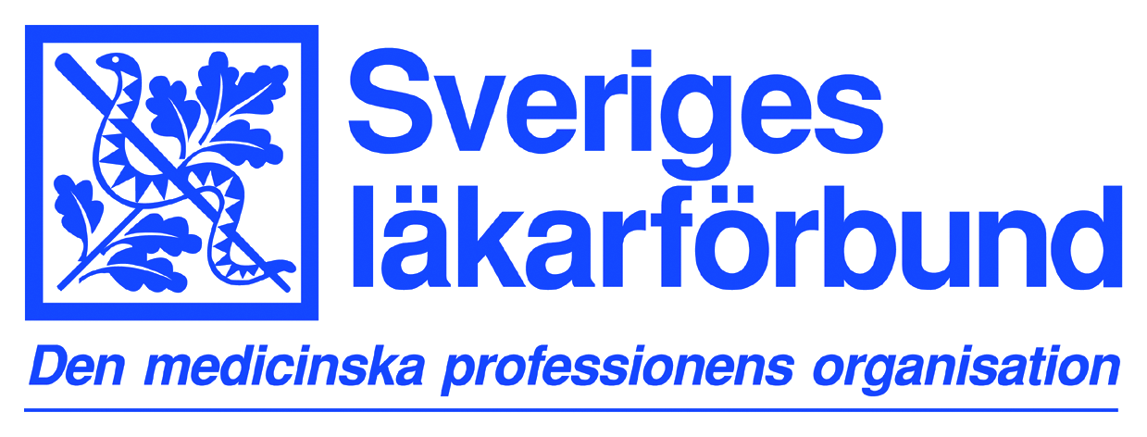 [Speaker Notes: Hej och välkomna!

Jag heter NN och arbetar på Sveriges läkarförbunds kansli i Stockholm. Jag arbetar på en avdelning som heter Politik och profession (PP). Där arbetar vi med påverkansarbete för att kunna få en vård på lika villkor för hela befolkningen. Det gör vi genom utredningar, debattartiklar, KIT-filmer, sociala medier, möten med beslutsfattare och, som här idag, föreläsningar. Vad har föreläsningar med god vård att göra tänker ni kanske. Jo, om vi ger er försättningar till en så bra AT som möjlighet får ni i er tur bättre möjligheter att kunna erbjuda era patienter en god vård på lika villkor. Vi har också en medlemsrådgivning dit ni kan ringa eller e-posta om ni har frågor eller problem. Kontaktuppgifterna till denna får ni i på sista bilden.]
AT 
         ALLMÄNTJÄNSTGÖRING
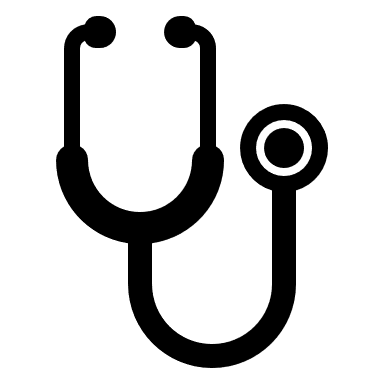 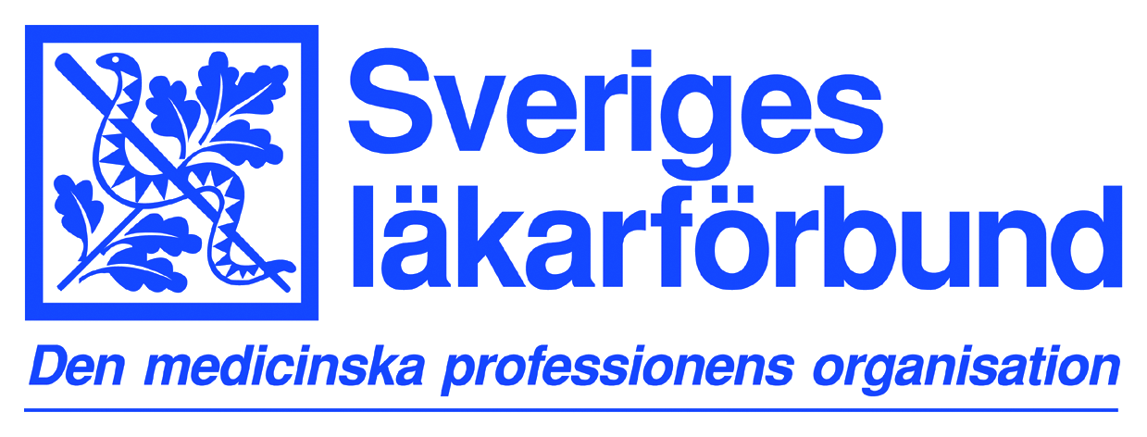 [Speaker Notes: Tanken med denna föreläsning är att ni ska få en lite bättre bild av vad AT är och ha lite mer kött på benen inför ansökan och själva AT:n. Jag börjar att tala om praktikaliteter kring AT och sedan följer SYLF som berättar om sin verksamhet. 

Ni behöver inte anteckna, om ni inte väldigt gärna vill, eftersom presentationen finns på läkarförbundets hemsida, Lakarforbundet.se/student och under fliken AT-mässor.]
REGELVERK
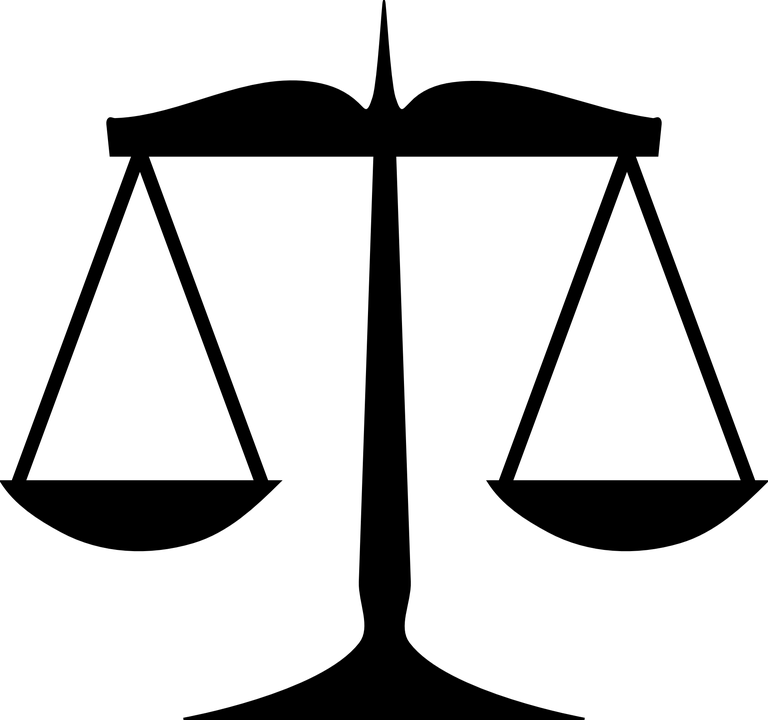 Hälso- och sjukvårdförordningen
Patientsäkerhetsförordningen
AT-föreskriften – målbeskrivning
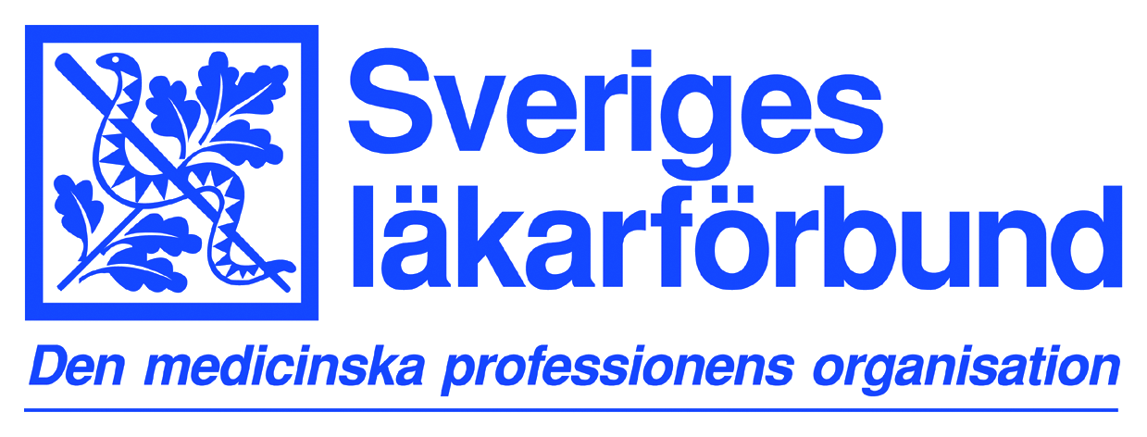 [Speaker Notes: De regelverk som reglerar AT-tjänstgöringen: 

HSL
Regionerna är skyldiga att erbjuda AT-platser till alla som avlagt läkarexamen, vilket man uppenbart misslyckas med. 

Patientsäkerhetsförordningen 
Tidstyrningen på minst 18 månader. 

Socialstyrelsens föreskrift om allmäntjänstgöring för läkare 
Framgår bl. a. vilka mål AT-läkaren ska uppnå
Vad ska ingå t. ex. handledning och teoretisk utbildning.  
Regionerna beslutar själv hur AT ska se ut inom ovanstående ramar.]
TJÄNSTGÖRINGENS INNEHÅLL
Opererande specialiteter 3 mån
Allmänmedicin6 mån
Opererande/invärtesmedicinska specialiteter 3 mån
Invärtes-medicinska specialiteter 3 mån
Psykiatri3 mån
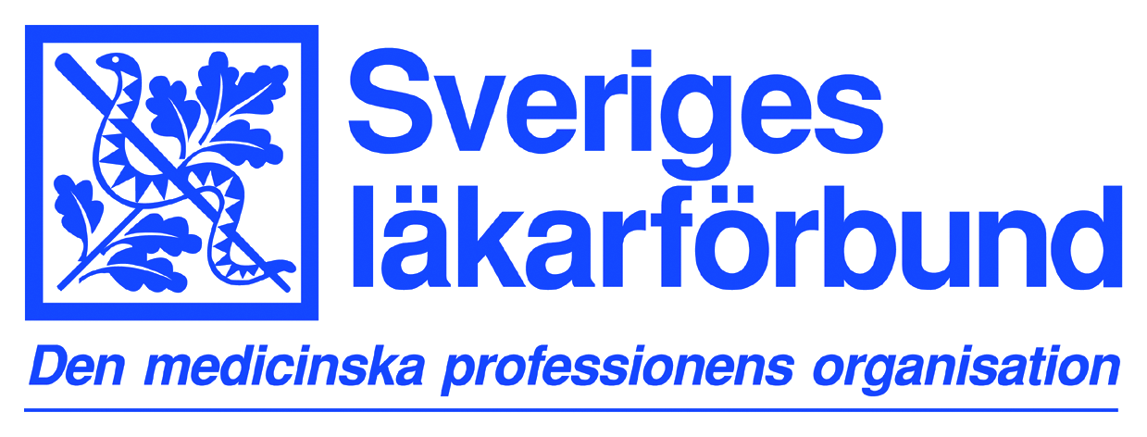 [Speaker Notes: ATs innehåll - tjänstgöringsavsnitten. 

Sammanlagt minst 18 månader, vanligast med 21 månader. 

Opererande, internmedicinska specialiteter - minst 9 månader sammanlagt, minst 3 månader på varje. Inriktning kirurgi 6 månader 

Psykiatri - minst 3 månader, inkluderat barn- och ungdoms psykiatri och allmänmedicin minst 6 månader.]
AKTÖRER
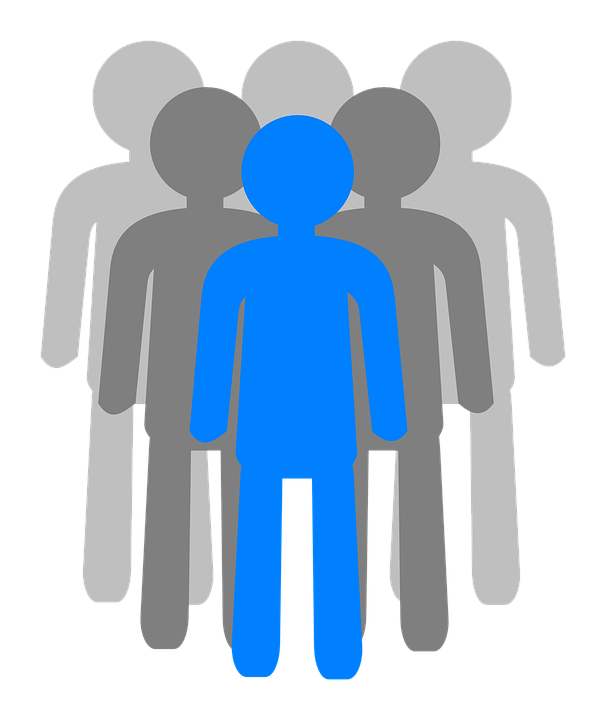 AT-studierektor
Handledare
Verksamhetschef
(AT-chef)
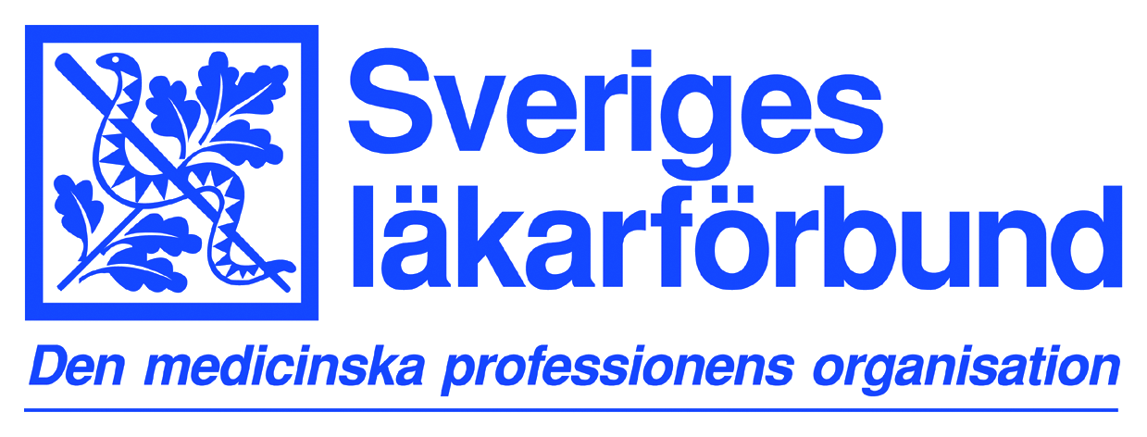 [Speaker Notes: Handledaren ska planera, utvärdera och stödja 
AT-läkaren. Finns inte handledaren tillgänglig ska man alltid fråga en mer senior kollega om man är osäker. 

AT-studierektorn har ett sammanhållet utbildningsansvar för AT; anordnar introduktionsprogram, seminarieserier, AT-träffar etc. 
Det är en bra person att ringa till när man vill veta mer om den AT man tänker söka. 

AT-chefer finns på en del sjukhus. AT-chefen förhandlar bl. a. lön. Har personalansvar och är centralt placerad och har inte koppling till den kliniska vardagen.]
HANDLEDNING
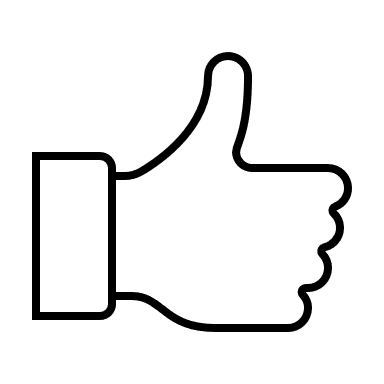 Huvudhandledare för hela AT-tjänstgöringen
Personlig handledare för varje block
Specialistläkare/ST-läkare med handledarutbildning
Överenskommen och avsatt tid!
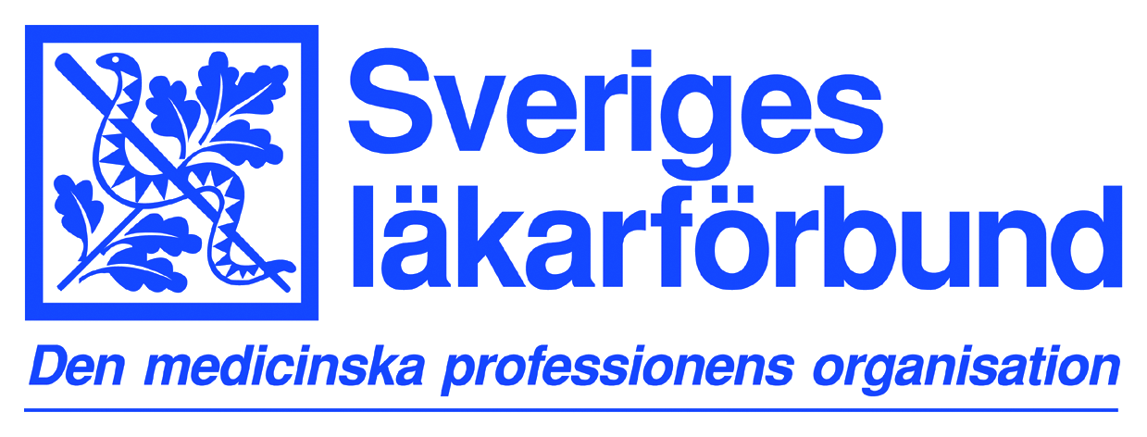 [Speaker Notes: I målbeskrivningen står det att det ska vara en personlig handledare för varje tjänstgöringsavsnitt och en huvudhandledare för den sammanhållna kompetensutvecklingen. 

Personliga handledaren= ska vara specialistkompetent inom området i fråga. 

Ska ske strukturerat!!! 
Överenskommen, regelbunden och ha avsatt tid. Ni ska sitta ned i ett tyst rum. Låter självklart men sker inte alltid i praktiken. Alltså ej korridorsnack.]
BÖRJA AT
Går inte att vikariera ihop en AT
Examensbevis
Handlednings- och tjänstgöringsplan
Introduktion
Tjänstgöringar 
Kurser, projektarbete
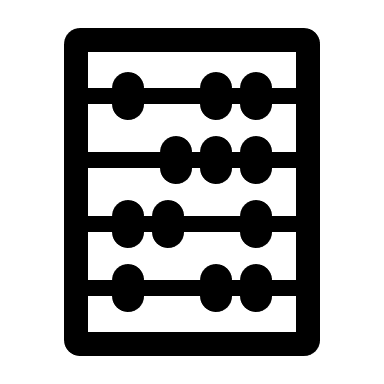 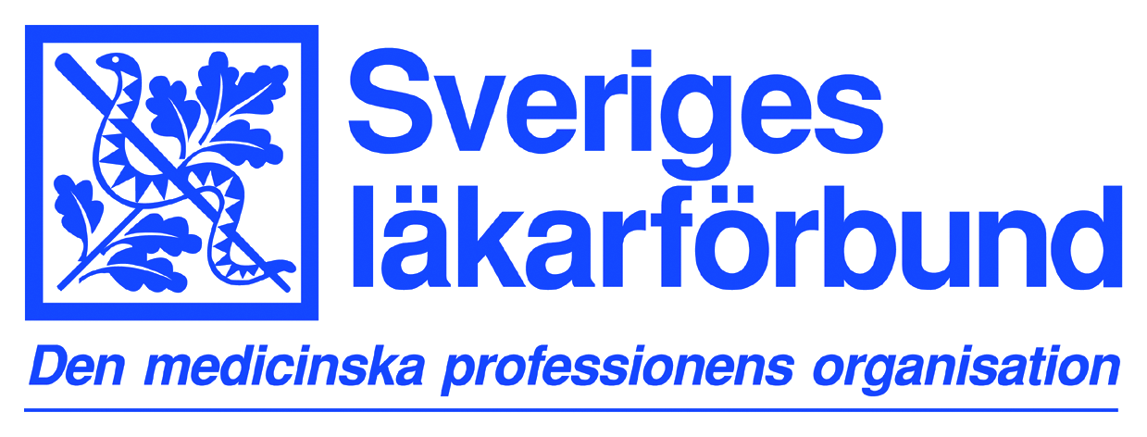 [Speaker Notes: Väldigt viktigt att ta ut examensbeviset innan ni påbörjar AT. Avslag från Socialstyrelsen annars.

Tillsammans med AT-chef och handledare utforma en individuell handlednings- och tjänstgöringsplan. 

Här kan vara ett bra tillfälle att planera in eventuell semester.]
eAT-PROVET
Tidigast efter 13 mån AT 
Minst 1 mån allmänmedicin avklarad
4 godkända medsittningar 
Obegränsat antal provtillfällen
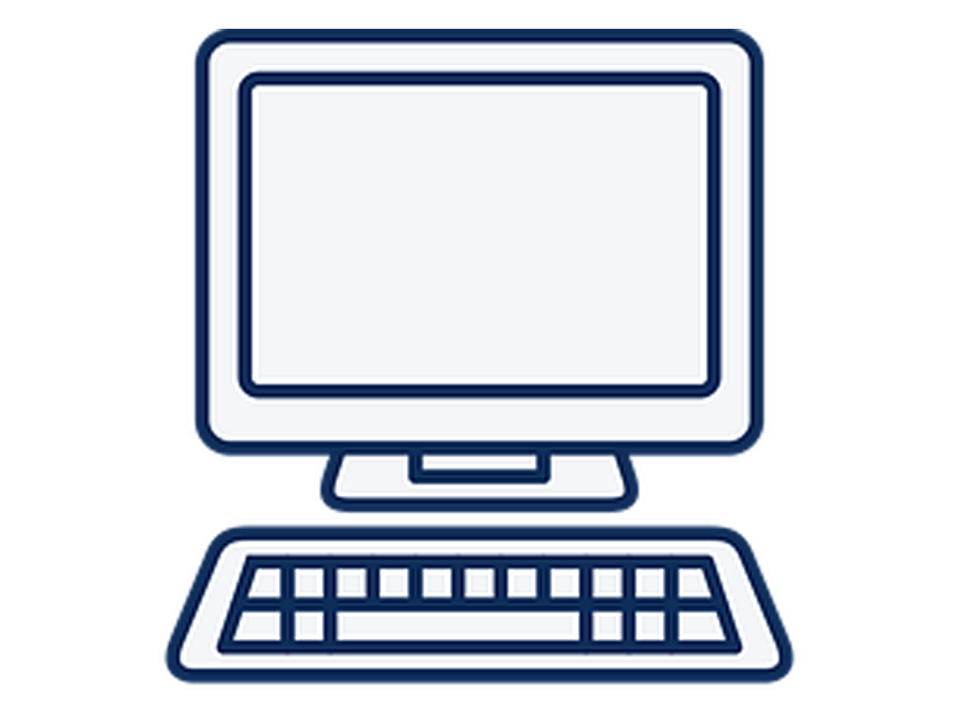 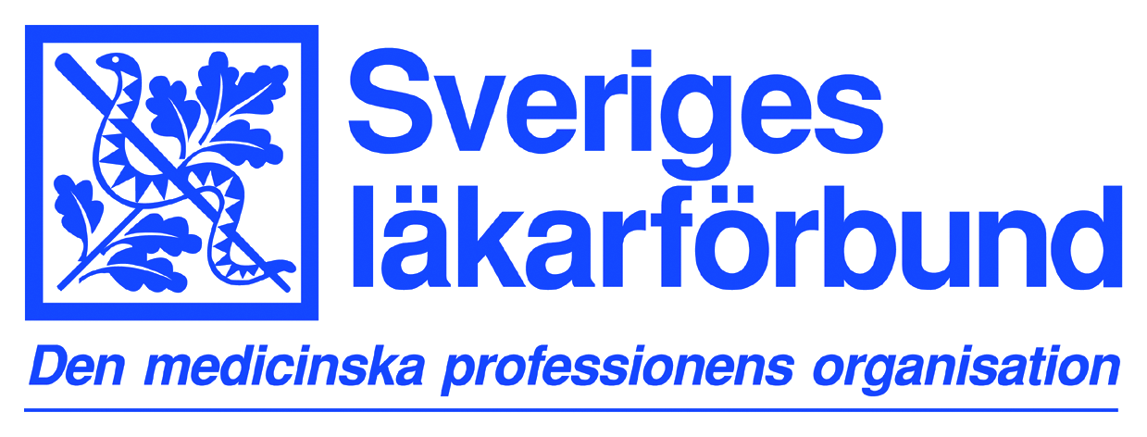 [Speaker Notes: AT-provet får göras tidigast efter tidigast 13 månader (minst 1 månad allmänmedicin). 

Medsittning 
Innebär att en examinator iakttar och bedömer AT-läkaren när den har patientbesök. Examinatorn fyller i en mall (finns på www.atprovet.se).

Fyra provtillfällen/ år 
De fyra godkända medsittningsproven är endast giltiga vid två påföljande eAT-prov. Godkänns AT-läkaren först vid det tredje eAT-provtillfället ska en muntlig examination som ersätter medsittningsproven genomföras. Vid underkänd muntlig del ska ny muntlig examination föregås av nytt godkänt skriftligt eAT-prov. 

Man har obegränsat antal försök att klara provet 

Anmälan till AT-prov görs online

Provet utformas av AT-nämnden som består av representanter från de sju universiteten där läkarprogrammet finns.]
ANSÖKA OM LEG
Ansökan digitalt
Kopia på examensbevis
AT-boken
Personbevis
2 900 kronor
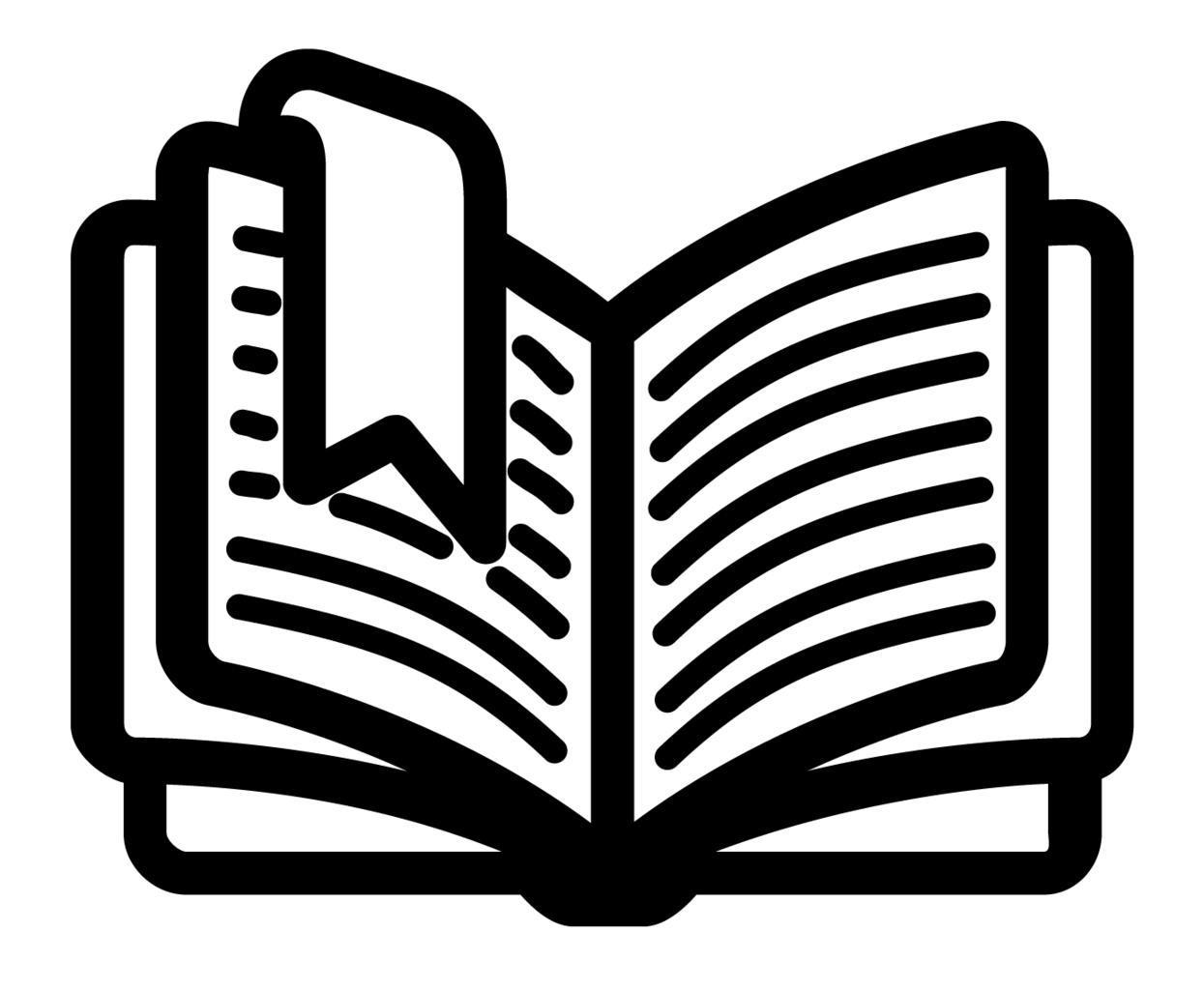 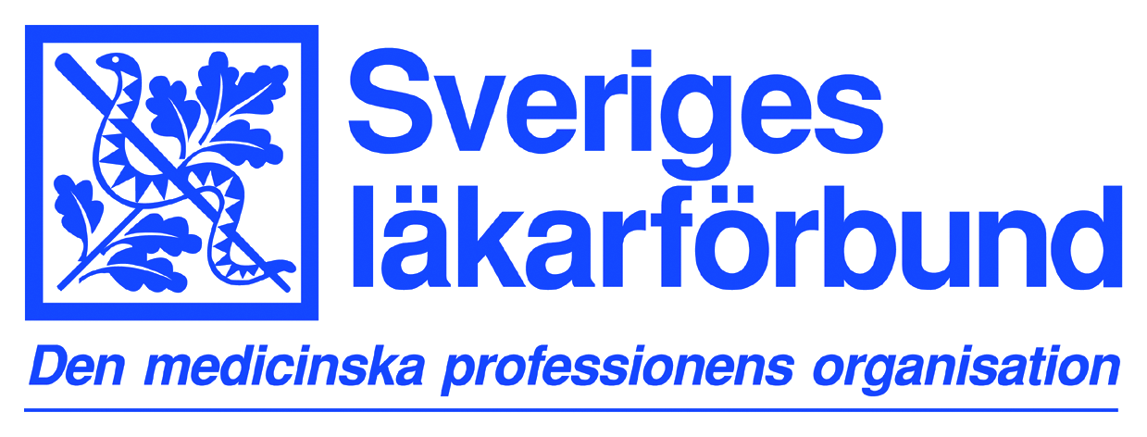 [Speaker Notes: Hittar information om hur man går tillväga på SoS web. Kostnaden är 2900 kr. Är en administrativ kostnad. 

Bifoga
Personbevis (får inte vara äldre än tre månader)
Examensbevis 
Tjänstgöringsintyg för AT

Två vanliga misstag som försenar legitimationen:
Intygandet av att målbeskrivningen uppnåtts för de olika avsnitten ska göras vid slutdatum för respektive avsnitt
Det måste vara en legitimerad läkare som intygar de olika tjänstgöringsavsnitten. Om verksamhetschefen inte är legitimerad läkare ska denne uppdra åt legitimerad läkare i verksamheten att göra bedömningen.]
ATT VÄLJA AT
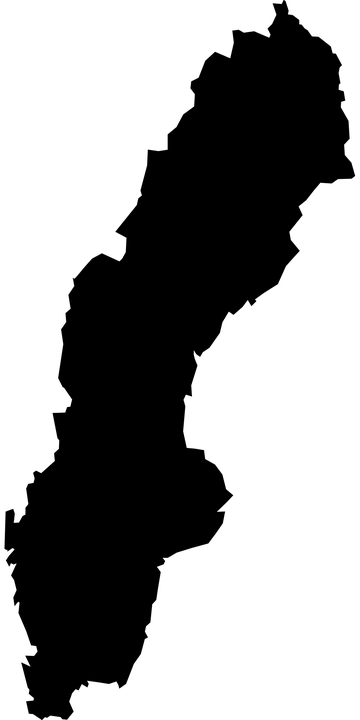 AT-guidenwww.slf.se/atguiden

SYLF:s AT-rankingwww.sylf.se

SPUR via Lipus www.lipus.se
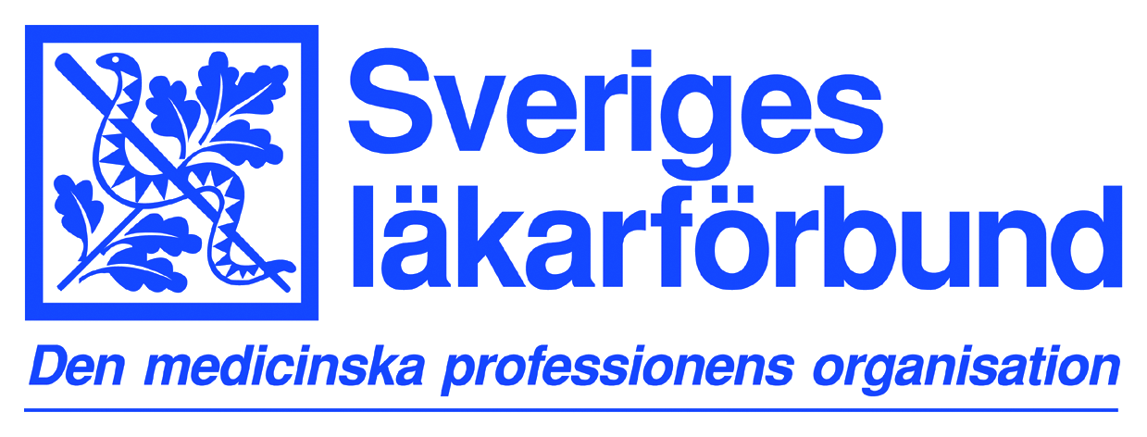 [Speaker Notes: Mindre orter betyder generellt mer ansvar. 

Tips på verktyg i valet av AT-tjänst: 

AT-guiden: www.slf.se/atguiden

SYLF:s AT-ranking: Eksjö 1:a 2018 

 SPUR – en kvalitetsgranskning av AT och ST-utbildningar. 
Granskning av AT för att höja och säkra kvaliteten på AT 
Intervjuer med personal samt AT-läkare
Omfattande inspektion där man bla tittar på lokaler, utrustning och utbildningsklimat. 
Gör en bedömning som redovisas både med poäng och rapport
Men det viktiga är det som görs före/inför inspektionen. Resultat: t ex AT-rum, strukturerad handledning, mer studietid etc.]
HUR SÖKER JAG?
Regionernas hemsida
Personligt brev och CV
Ansöknings- och handläggningstid varierar
Aktuella referenser!
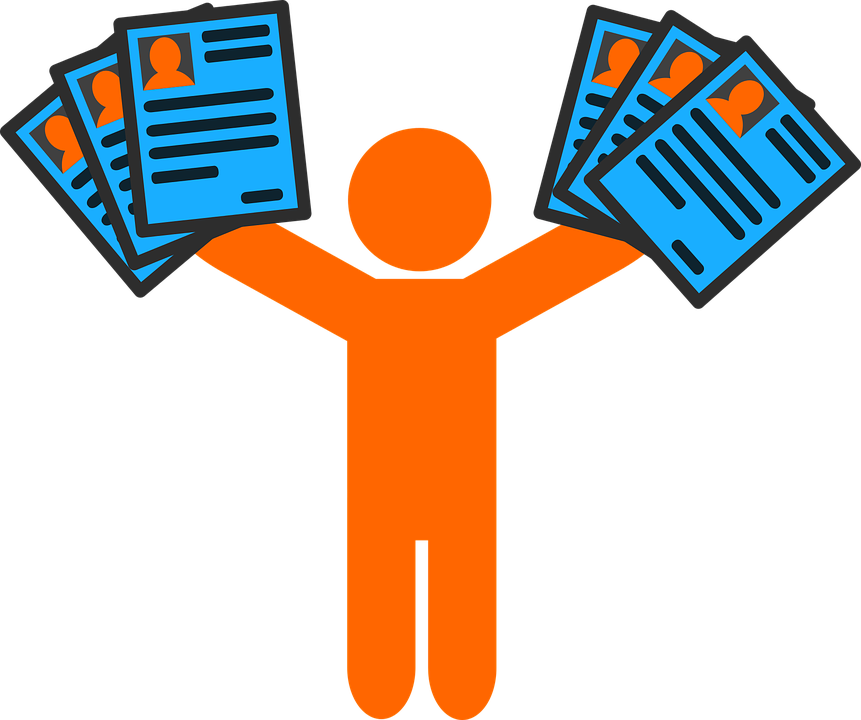 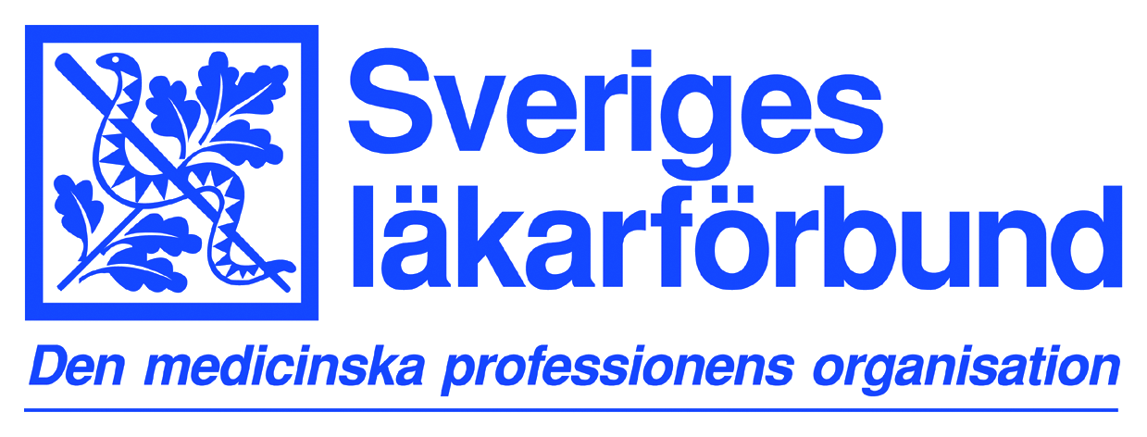 [Speaker Notes: Regionerna har i regel egna formulär på sina hemsidor. 

Till ansökan bifogas bl. a. personligt brev och CV. 

Se till att ha aktuella referenser. Se till att referenserna har tillfrågats!]
VAD ÄR MERITERANDE?
Tidigare erfarenheter
Forskning  Forskar-AT
Personliga egenskaper
Anknytning till orten
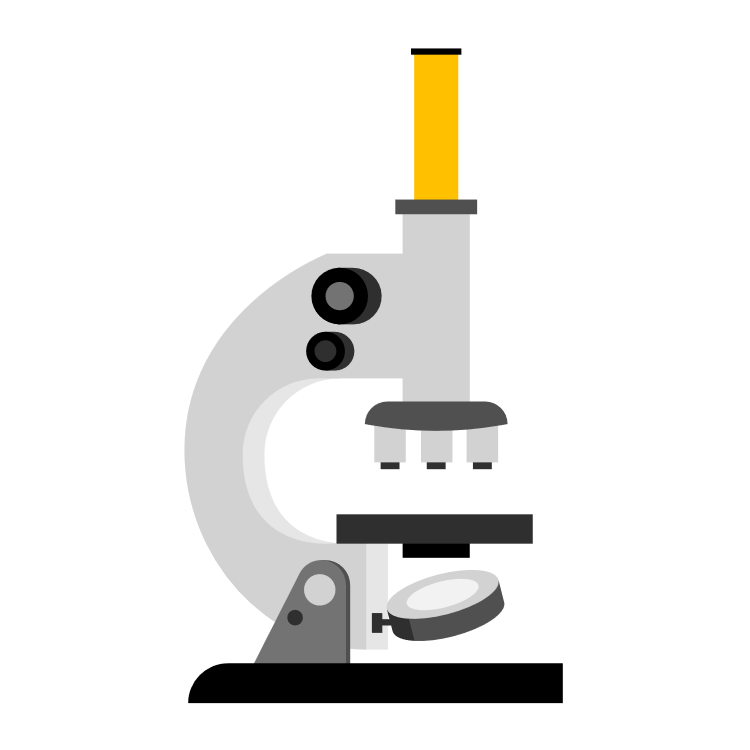 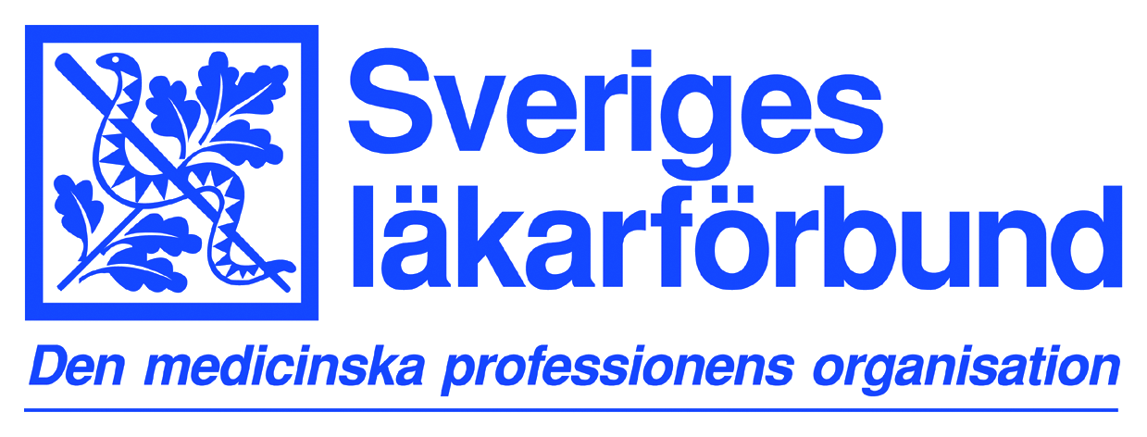 [Speaker Notes: Relevanta erfarenheter:

vårdjobb, undersköterska, forskning, förtroendeuppdrag,

Väldigt många av er har samma meriter – hur ska man sticka ut?

Anknytning till orten T.ex. om du har familj, vänner på orten. Om du avser att slå ner dina bopålar där.  

Region Dalarna: Företräde om man vill göra ST inom allmänmedicin.]
ERBJUDEN TJÄNST
Våga be om betänketid
Kolla med SYLF och AT-studierektor
Var förberedd – löneläget, lönestatistik
Löneförhandla separat – inte vid intervjun
Boende eller reseersättning?
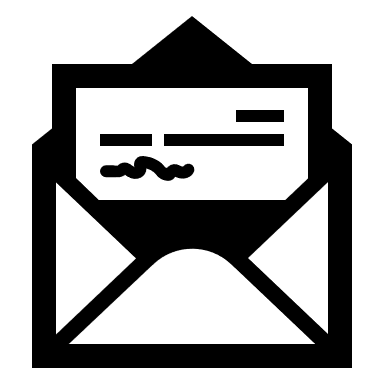 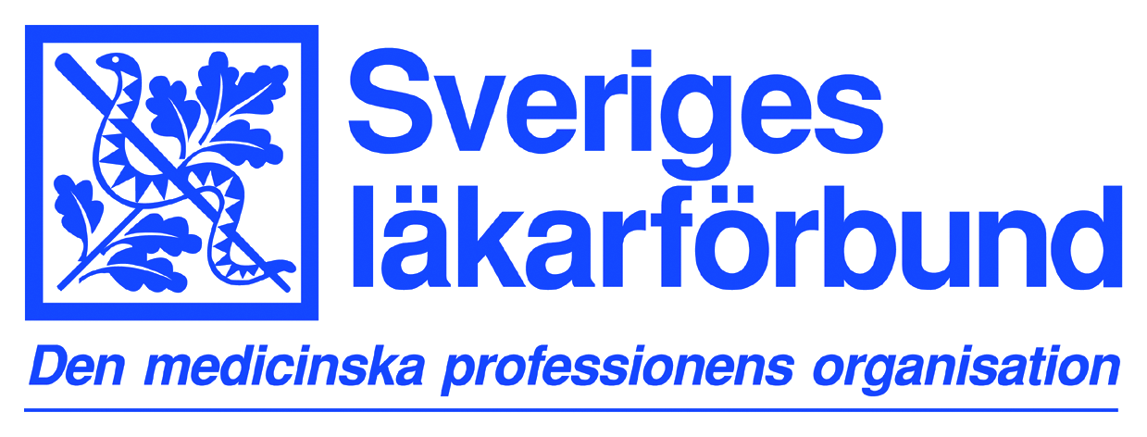 [Speaker Notes: Man söker oftast på många orter - Försök få betänketid om du är osäker på att du vill ha tjänsten. Oftast snabba beslut.
Kontakt SYLF och studierektor för mer info om AT på just den orten.

Syftet med intervjun är att se om du är rätt person för jobbet – inte för löneförhandling.

Löneförhandling:
Lönestatistik och löneläget
Väldigt svårt att påverka – men bra träning
Man kan försöka förhandla om annat
Återbetalning av CSN? 

Lönen inte allt – viktigt med en bra AT-utbildning.]
ANSTÄLLNINGSVILLKOR
Tidsbegränsad anställning (18-21 mån)
Ordinarie arbetstid är 40 timmar i veckan
Helgfri måndag-fredag 07.00-21.00
Semester (inte allt under samma period) 
Tjänstledighet, sjukdom
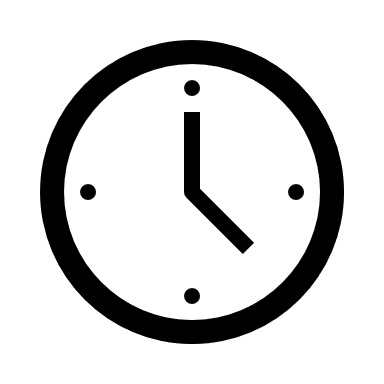 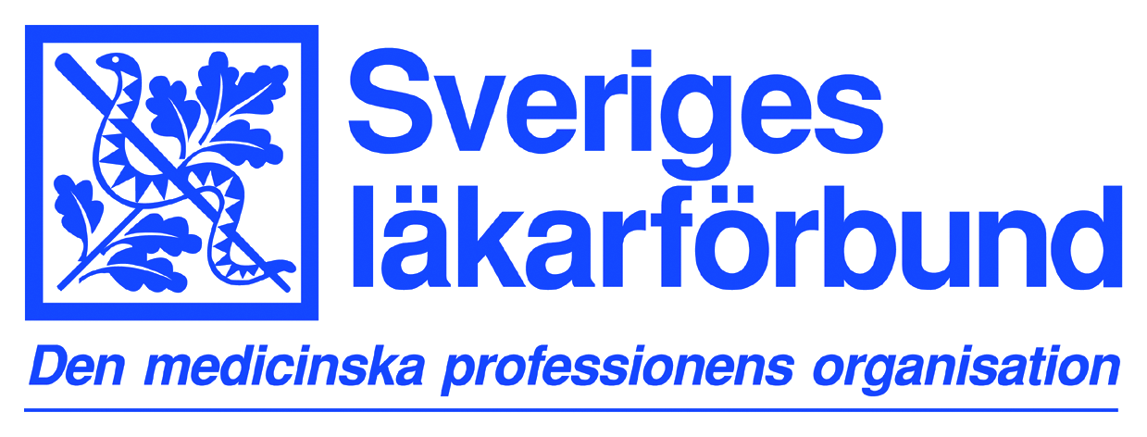 [Speaker Notes: AT är ett blockförordnande (AT-block) som är en tidsbegränsad sammanhållen anställning som omfattar minst 18 månader fördelat på de 4 tjänstgöringsavsnitten. 

Vikariat som liknar AT kan inte ligga till grund för en legitimation. 

Allt arbete utanför 07-21 är jour. 

Tjänstledigt
studier eller föräldraledighet, anhörigs sjukdom. AT:n förlängs då med lika lång tid som du är ledig. Om du är föräldraledig, tänk på att din löneutveckling ska vara samma som för de AT-läkare som är i tjänst. Man ska inte kunna lönediskrimineras om man är föräldraledig. 

Vid kortare sjukdom kan man oftast lösa det med att kompensera för jourkomp. Vid längre period av sjukdom kommer troligen AT:n att förlängas med motsvarande tid.]
GÅR DET ATT BYTA AT?
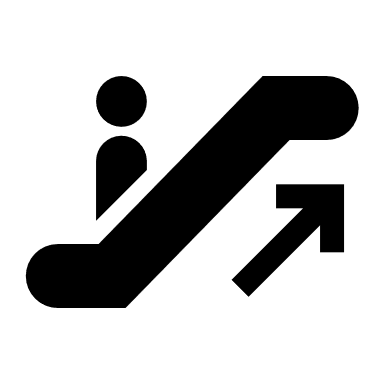 Svårt – men möjligt!
Kontakta studierektor och HR
Avslutade och godkända avsnitt får tillgodoräknas
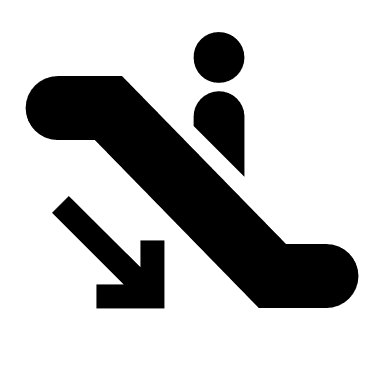 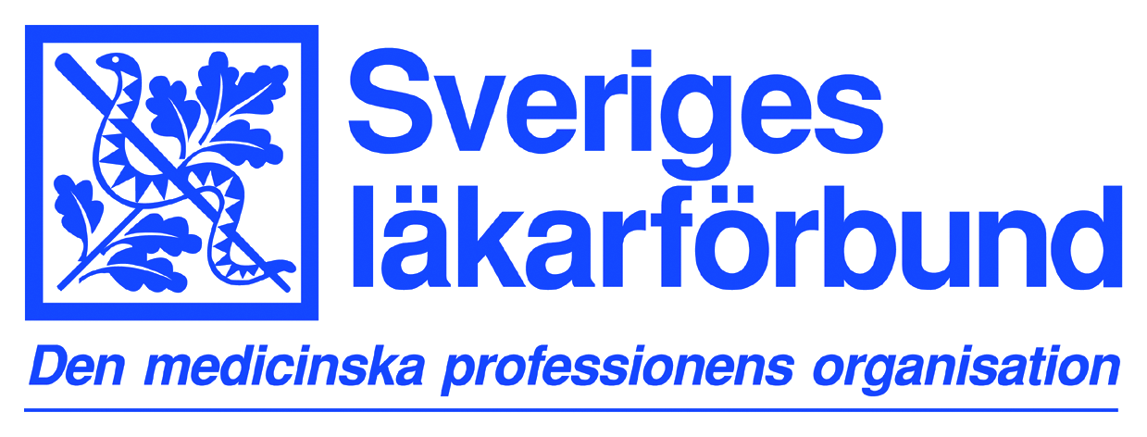 [Speaker Notes: Går det att byta AT? Ja, AT kan göras på flera AT-block.

Det kan vara krångligt att få en ny plats. Kontakta studierektorerna + sänd en ansökan 

På vinst och förlust???? + sök på ordinarie platsannonser. Ibland är det lätt, med tanke på föräldraledighet m.m. 

Om AT-läkaren byter arbetsgivare måste han eller hon få ett nytt AT-block. Föra att kunna tillgodoräkna sig tjänstgjord 
tid måste AT-läkarens tidigare arbetsgivare godkänna de avsnitt som redan har genomförts.]
DELAR AV AT UTOMLANDS ?
Möjligt att tillgodoräkna sig AT-liknande tjänstgöring i annat EU/EES-land
Max 9 månader
Internmedicin (inkl barnmedicin) eller kirurgi
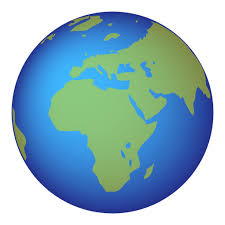 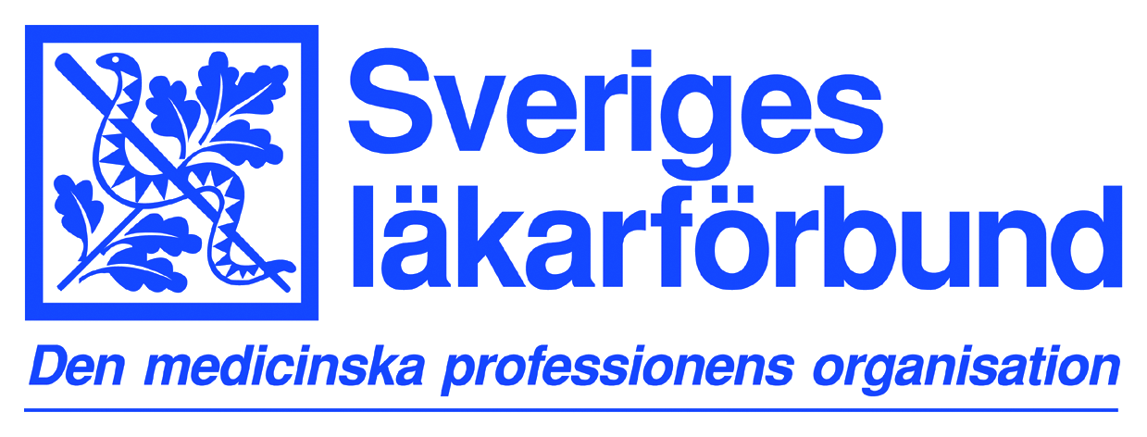 [Speaker Notes: Det finns en möjlighet att tillgodoräkna sig del av praktisk tjänstgöring som gjorts i annat EU/EES-land eller Schweiz.Förutsättningarna är följande:
 Att praktiktjänstgöringen sker under ett regelverk som påminner om det svenska regelverket för AT.
 AT ska ha genomförts efter avlagd svensk läkarexamen.
 Du kan endast tillgodoräkna dig nio månader AT.
 AT får endast genomföras inom dels invärtesmedicinska specialiteter och barn- och ungdomsmedicin, dels kirurgiska specialiteter, med en minimitid inom var och en av de båda grupperna om tre månader.]
BT ÄR INTE NYA AT
BT är en ny del av ST = efter legitimation
Den som gjort AT behöver inte göra BT
Legitimation från annat land  måste göra BT efter den 1 juli 2021 om inte gjort AT i Sverige
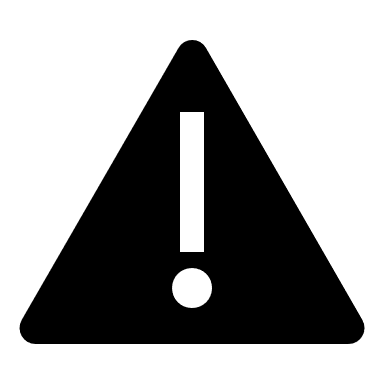 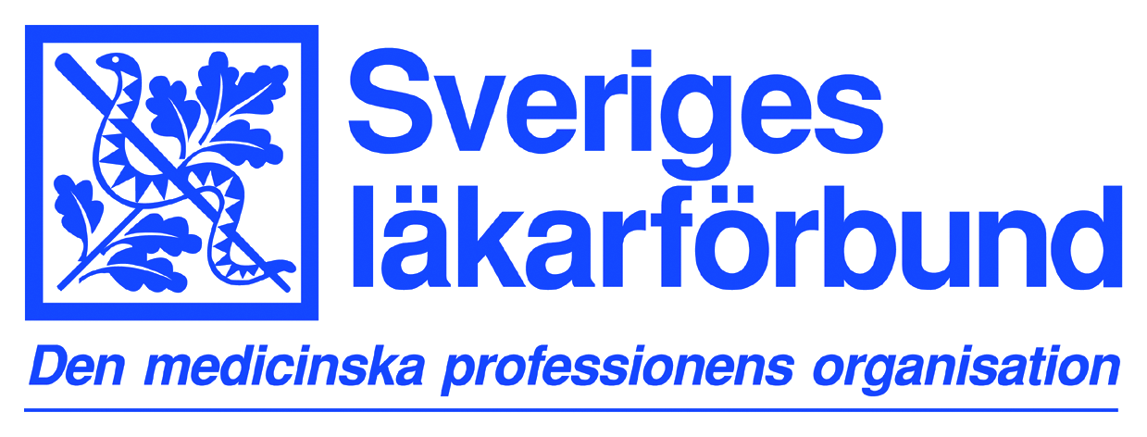 [Speaker Notes: BT är inte en nya AT. 
BT är en del av den nya specialiseringstjänstgöringen. 
Den som har gjort AT behöver inte göra BT utan kan göra ST enligt nuvarande bestämmelser. 
Den som har legitimation från annat land och vill påbörja en ST i Sverige efter den 1 juli 2021 kommer att omfattas av de nya bestämmelserna. Det innebär att man behöver göra BT.  Den som har påbörjat din ST innan den 1 juli 2021 kommer att få slutföra den enligt nuvarande bestämmelser.
Den som har läkarexamen från annat EU/EES-land (exempelvis Polen eller Danmark) kommer fortsatt ha möjlighet att göra AT i Sverige.]
KONTAKTA OSS!
Medlemsrådgivningen:
medlemsradgivningen@slf.se
08-790 35 10
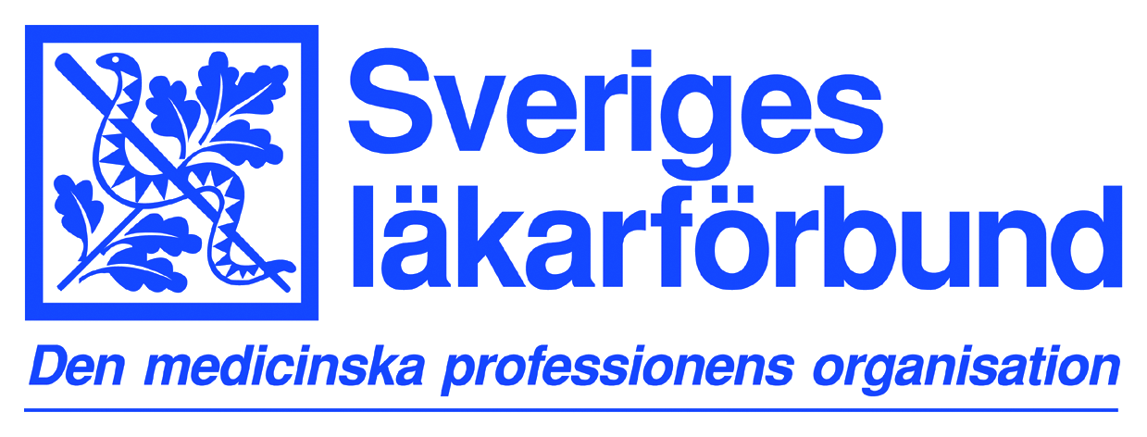 [Speaker Notes: Jag och min kollega kommer att stå vid Läkarförbundets bord under mässan för att svara på era frågor.

Marknadsför förbundet och SLF Student 
Är ni medlemmar får ni tillgång till…
Facklig rådgivning.
Folksam studentförsäkring.
Förmånlig ränta vid bolån
Läkartidningen för endast 150 kr (ej medlem och student 1700 kr)  
Hyra billiga semesterhus ibland annat Barcelona och Åre!
Biobiljett om man går med idag!!!

Ju fler medlemmar desto större tyngd har förbundet. Det ger en otrolig tyngd att vi representerar över 80 % av läkarkåren och det gör det möjligt för oss att på riktigt påverka hälso- och sjukvården i rätt i riktning. Så bli medlem!]